尔雅网络通识课学习指南
陕西 教务
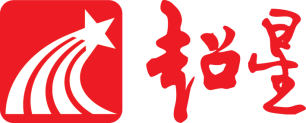 学习方式一：

使用PC端学习尔雅课程
1.登录平台
打开浏览器，输入学校官网网址：	
http://nwsuaf.fanya.chaoxing.com，随后点击下方“登录”模块。
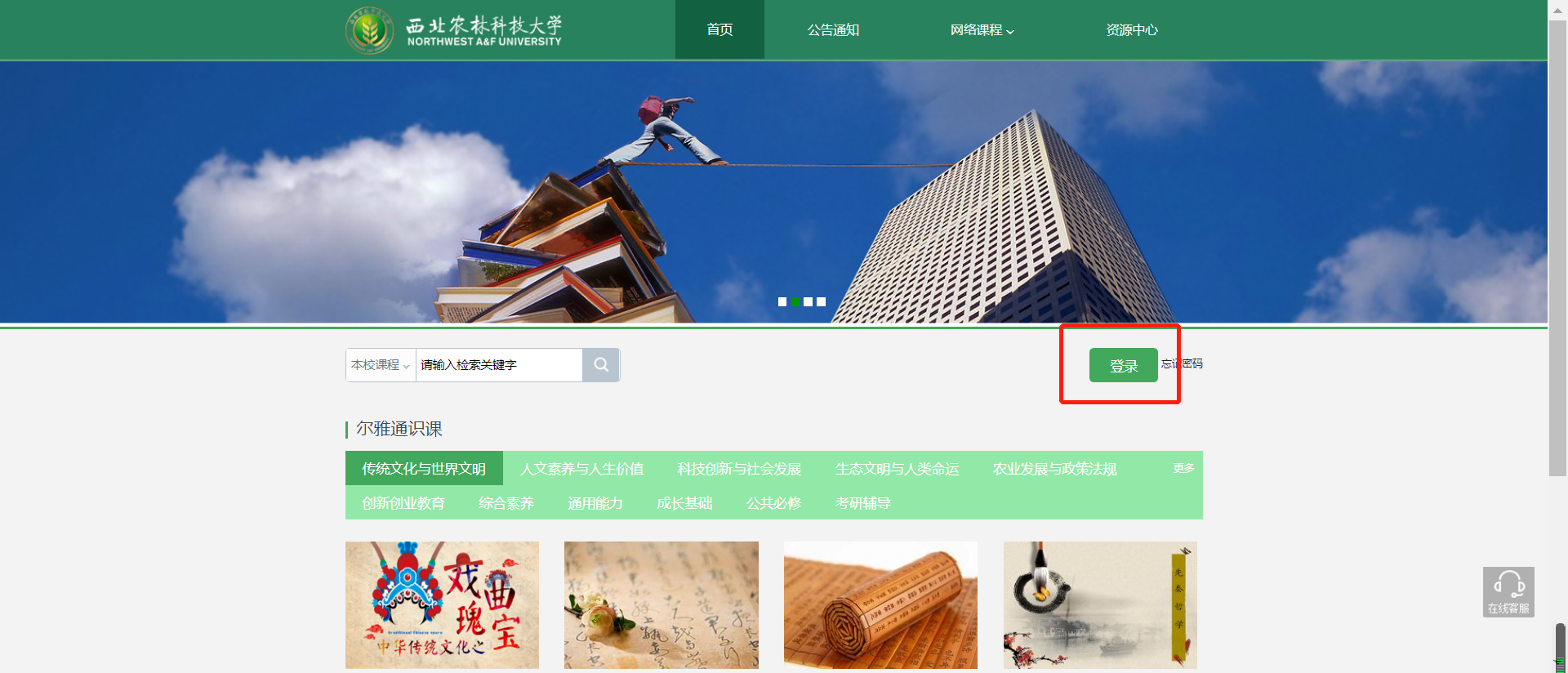 1.登录平台
首次登录点击新用户注册，
若修改过密码则为自己修改过的密码。
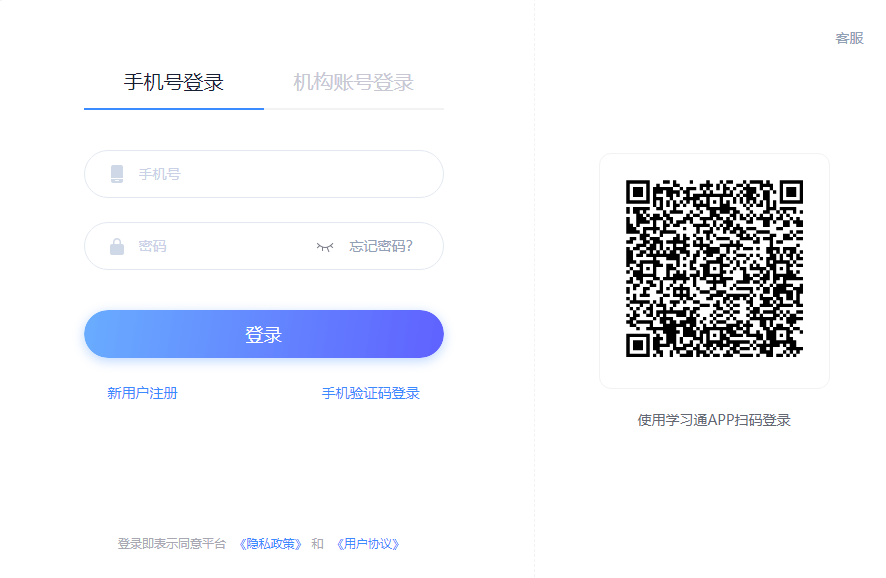 1.登录平台
输入手机号，获取验证码，设置密码，随后填写学校名称学号信息。
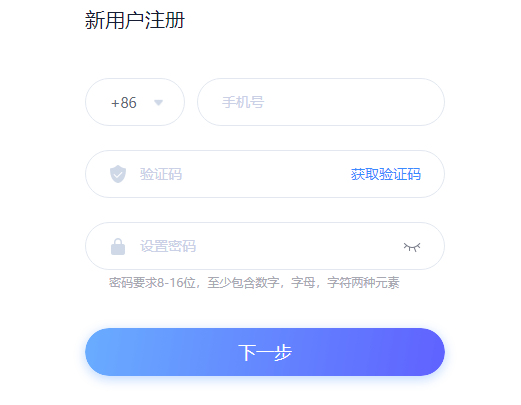 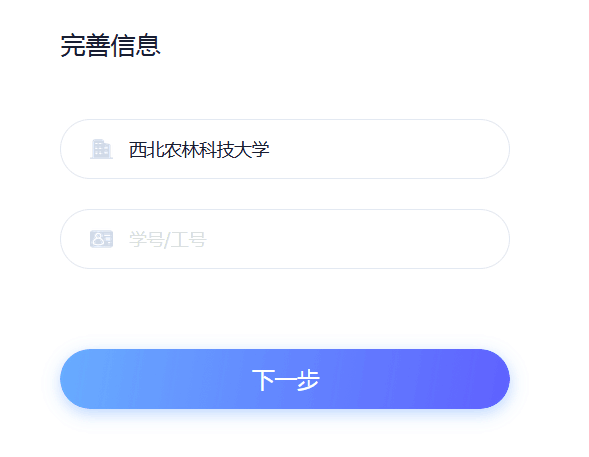 1.登录平台
账号密码忘记等问题，点击首页右下角“在线客服”。
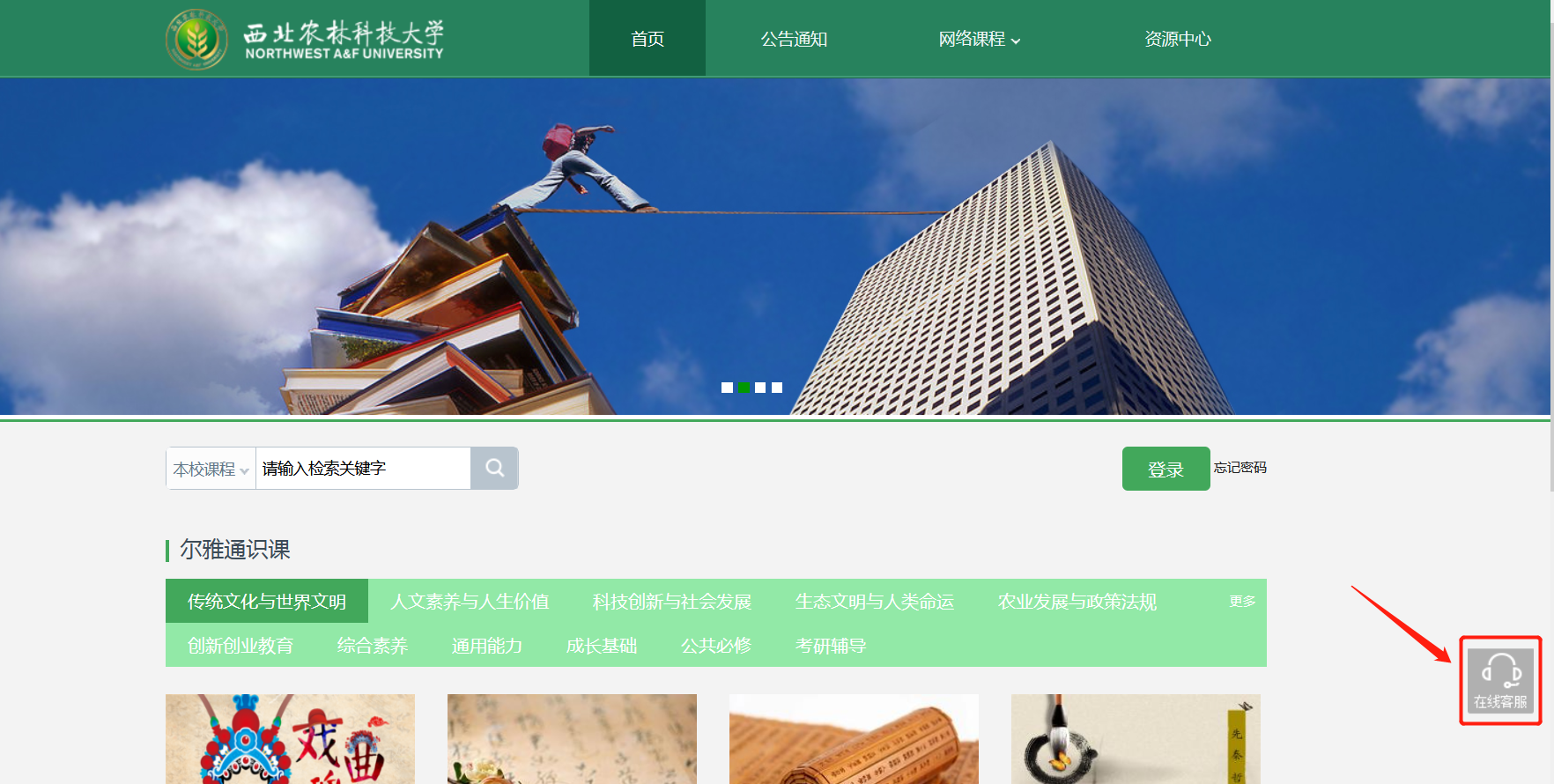 1.登录平台
进入个人空间，点击账号管理，在基本资料处核对个人信息。
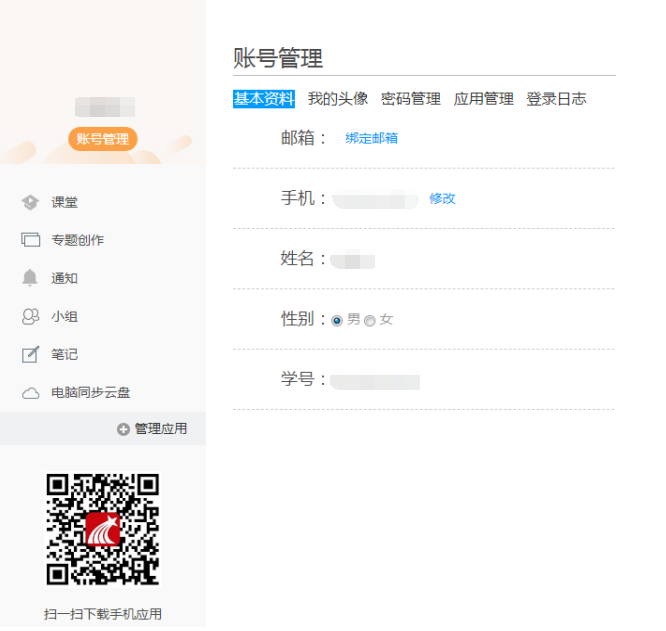 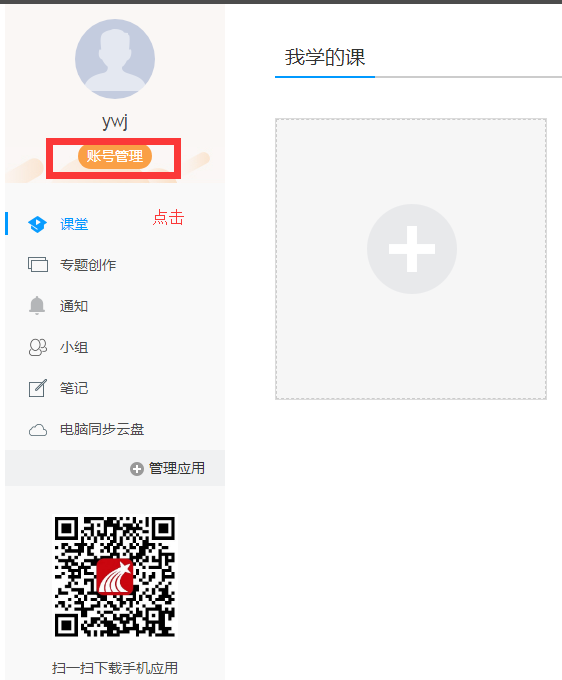 2.课程学习
在课程模块下，可以看到课程时间。
点击“课程封面”，即可进入课程学习界面。
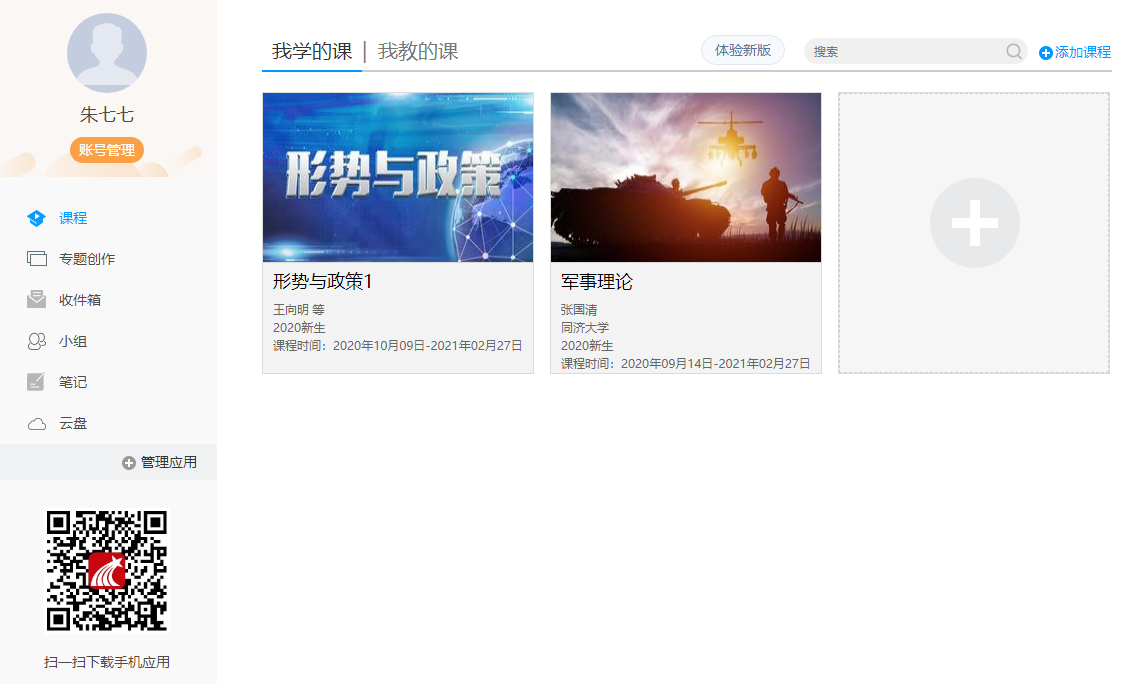 点击“课程封面”
2.课程学习
首先需要大家点击“进度”，查看课程考核比例，了解获得成绩办法；
线上考核项目一般为观看视频、做测验、参加考试等，成绩由各部分加权得到。考核比例即加权系数。
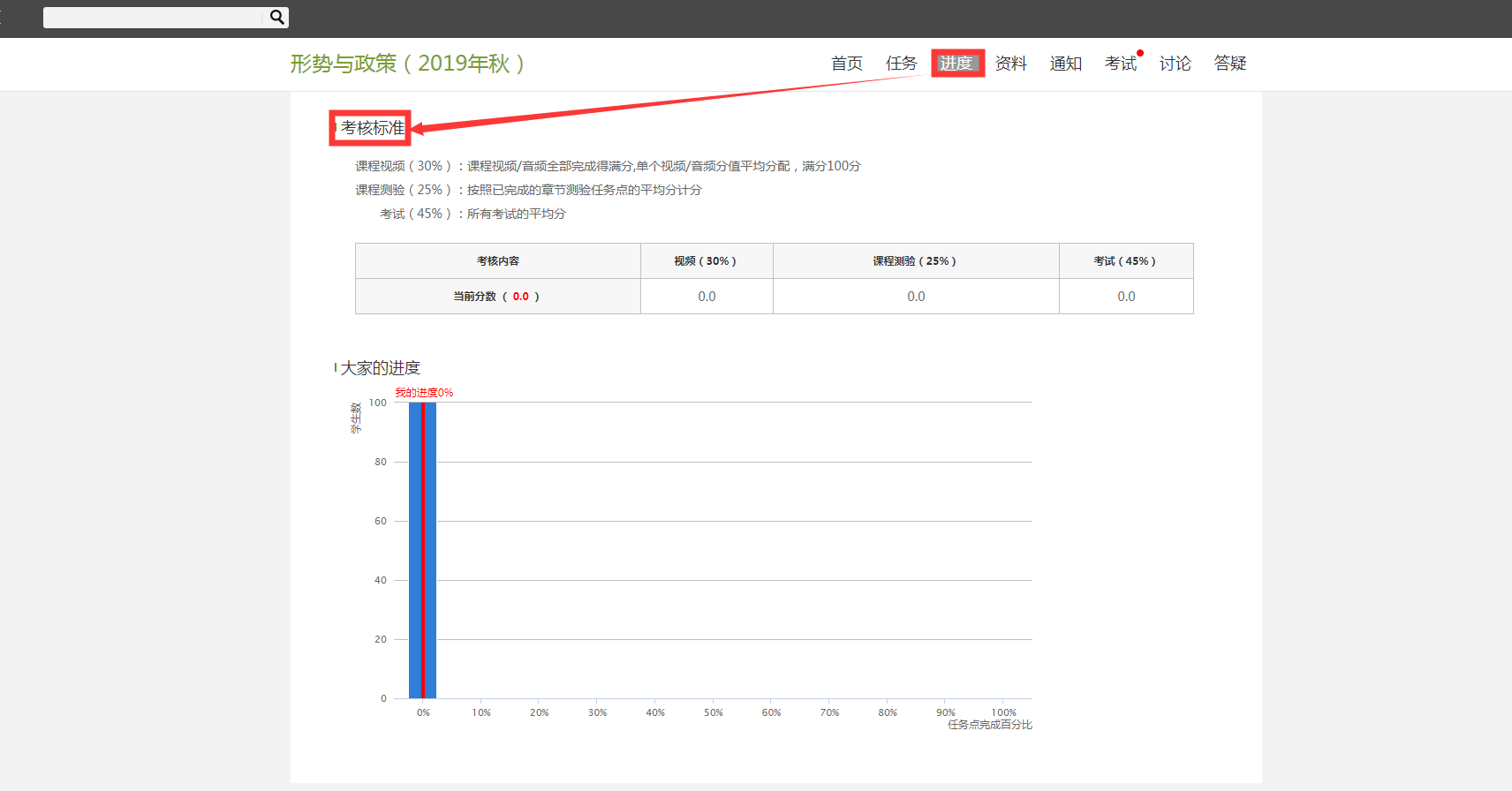 2.课程学习
章节
必须完成的任务点
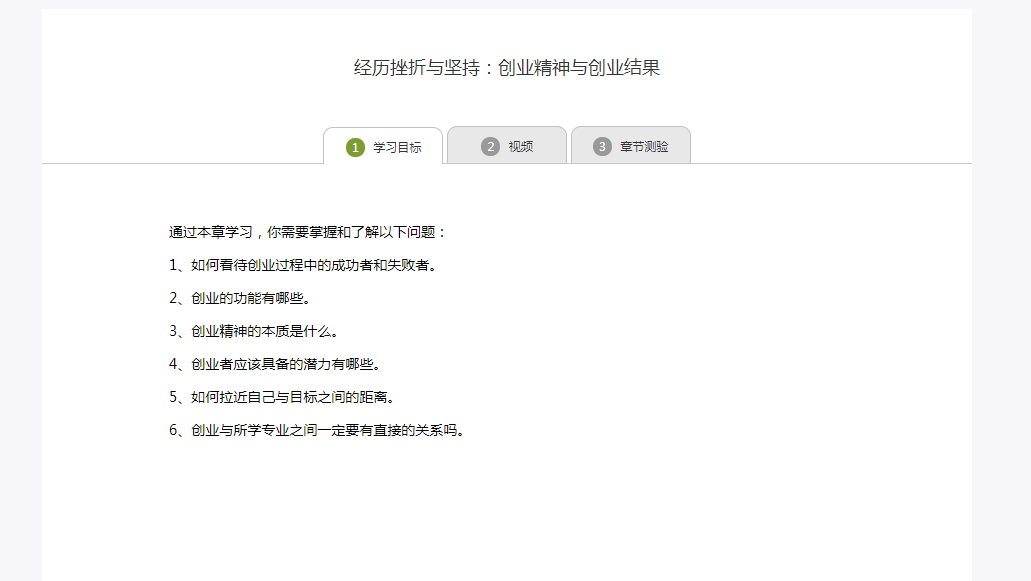 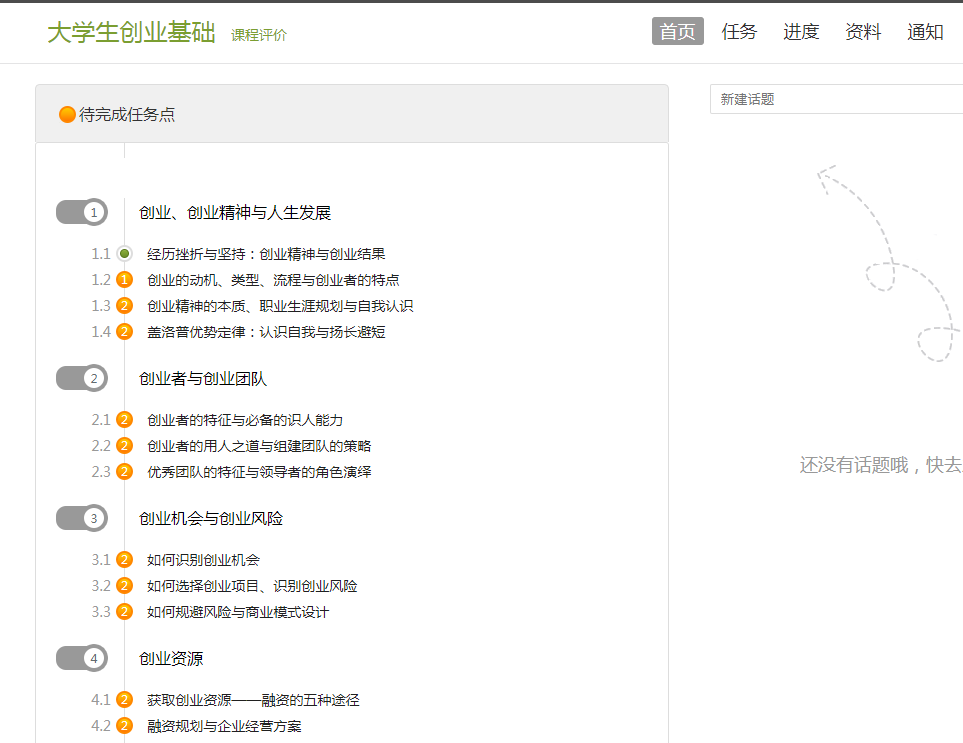 点击确定
2.课程学习
视频观看
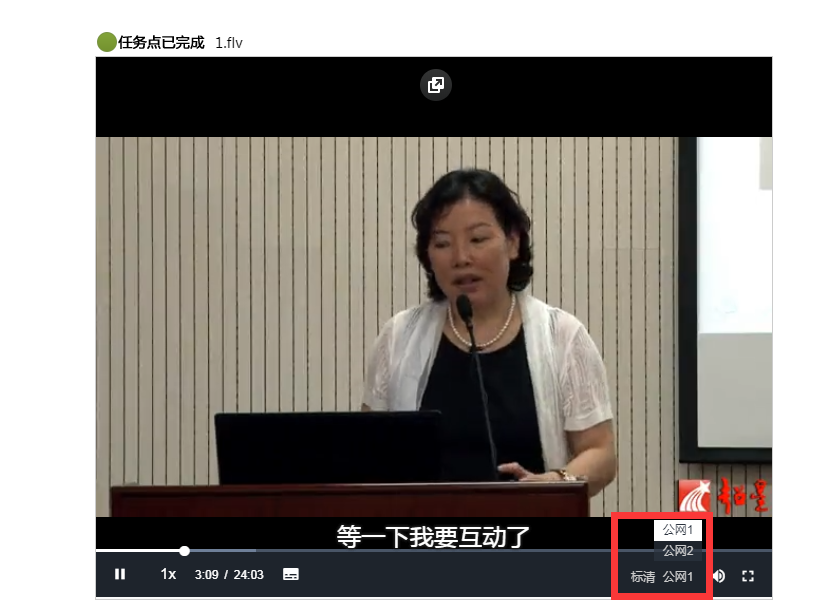 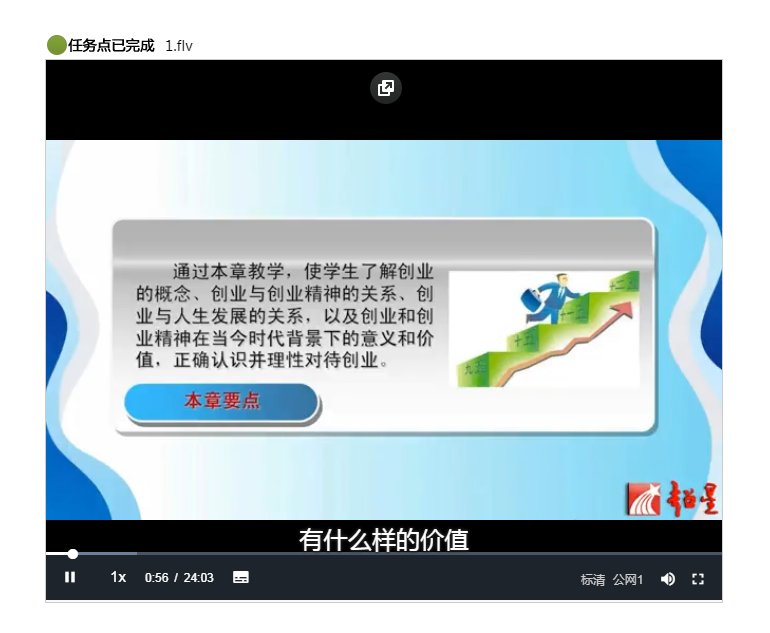 点击确定
2.课程学习
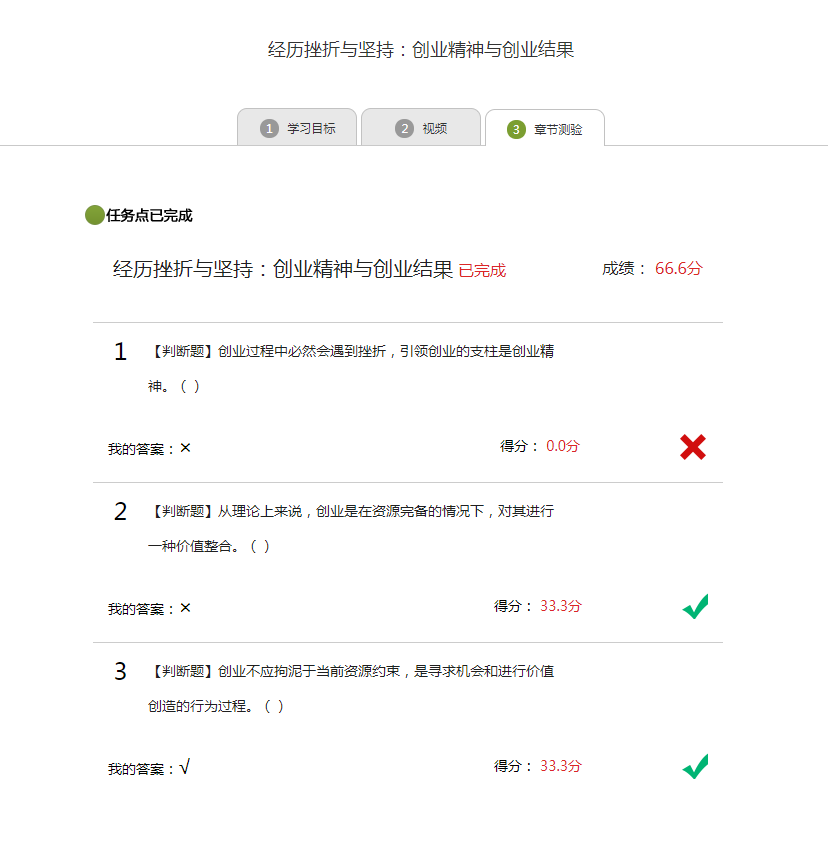 测验
开始答题--提交作业
注意
章节测验一旦提交就无法更改，请提交前一定要确认试题是否是全部完成
1
保存章节测验只是保存当前完成的选项，不是提交作业，如果只保存不提交的话，是没有作业成绩的
2
作业提交不成功的话，建议先换谷歌浏览器和网络环境好的地方尝试提交
3
2.课程学习
考试
需符合考试时间及考试条件方能才加考试。
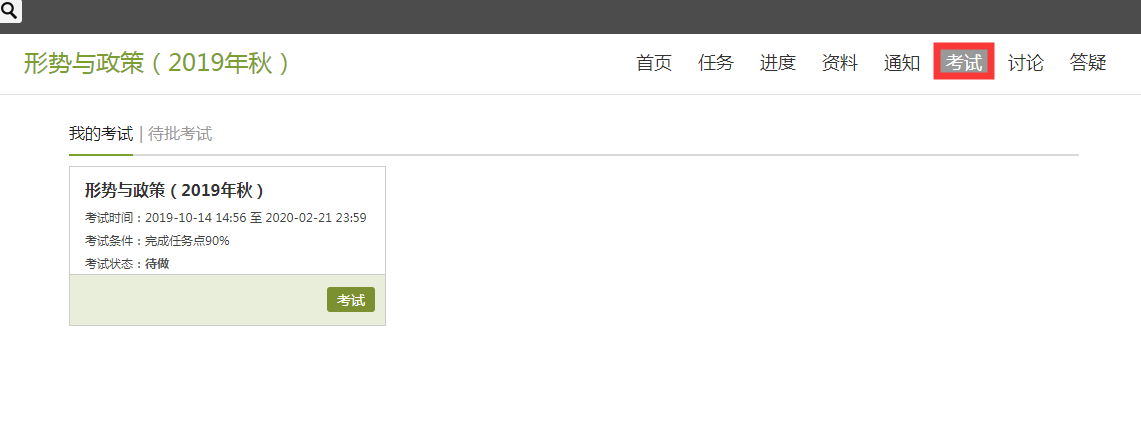 点击确定
2.课程学习
考试中注意事项
A
B
C
D
考试有限制时间，点击考试后在右上角会有提示
一旦进入考试，无论是否停留在考试页面，考试倒计时将不停歇进行，直至计时结束
一定要注意考试时间，错过考试时间按0分处理
在时间结束之前，一定要提交考试，保存不提交时没有成绩的
2.课程学习
如果同学们在学习过程中遇到视频加载失败、任务点无法解锁等问题，可以在“首页”右下角点击“在线客服”，联系在线客服进行解决。
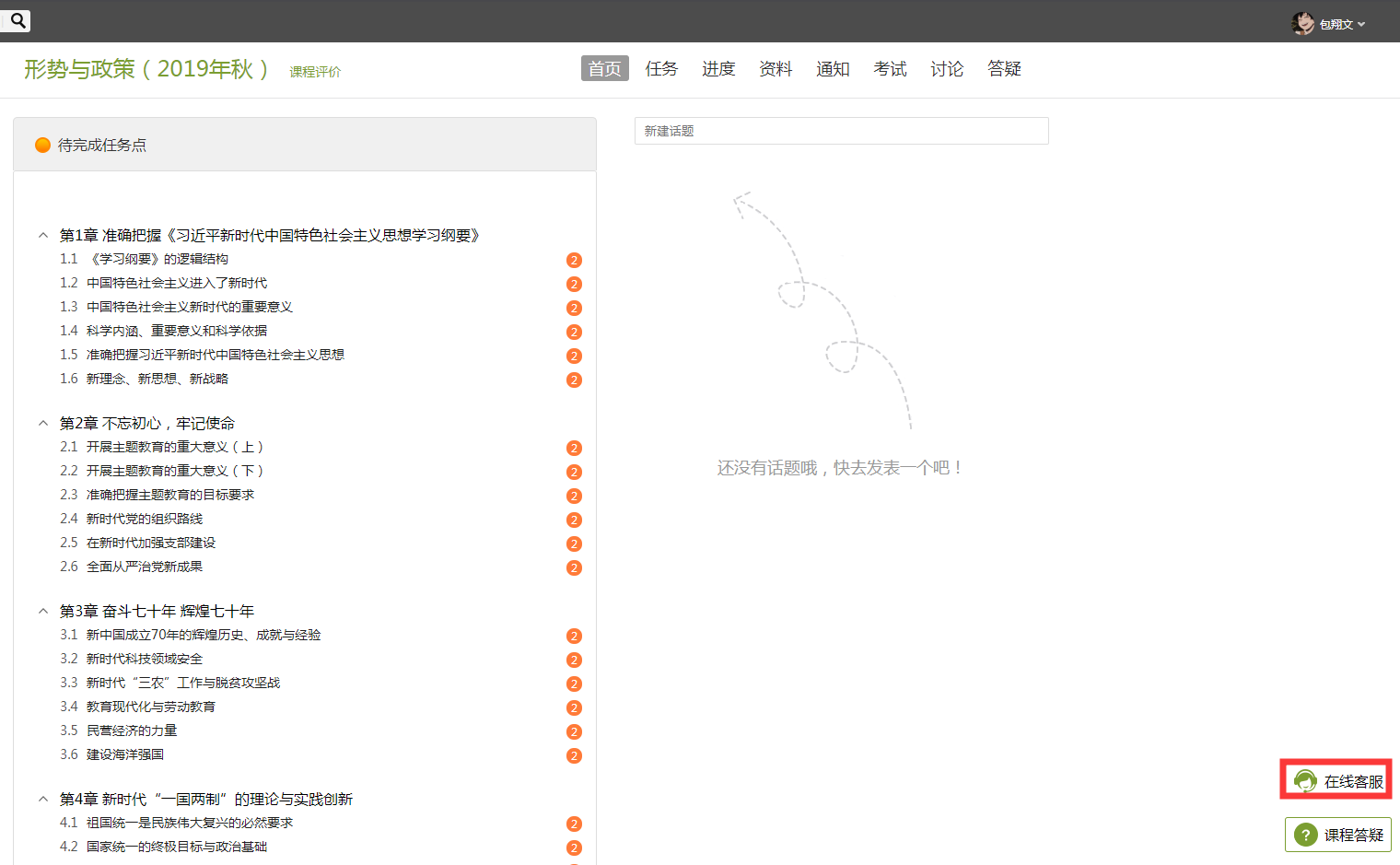 学习方式二：

使用手机端学习尔雅课程
1、下载学习通
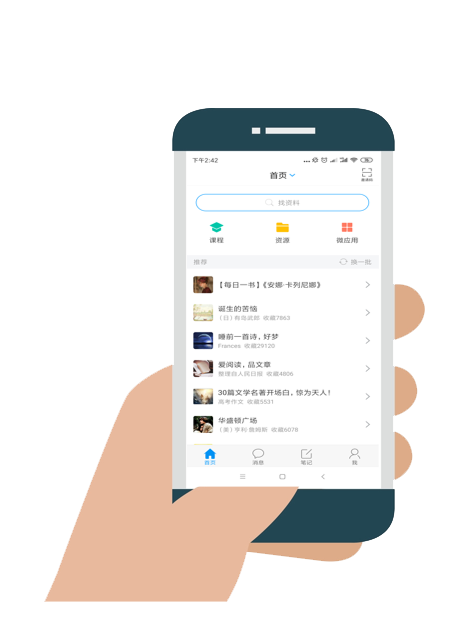 在手机应用商店搜索下载学习通。
① Appstore或安卓应用市场搜索下载“学习通”

② 微信扫描二维码下载安装学习通APP
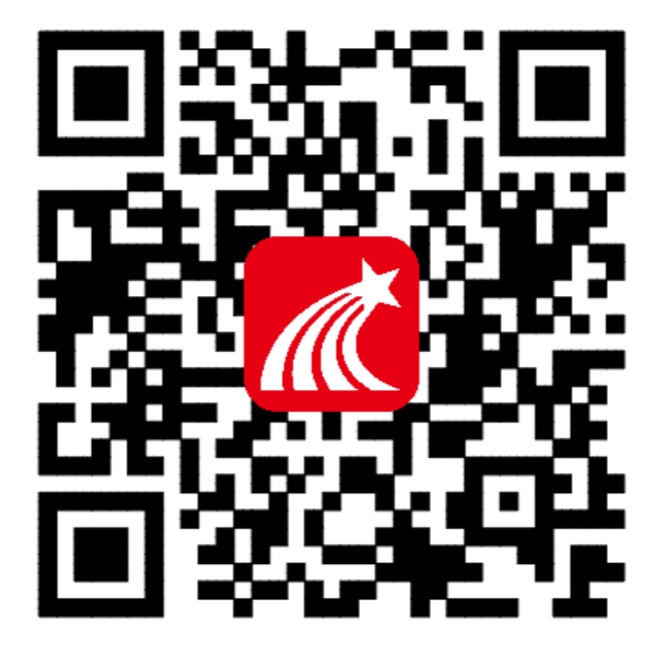 2、登录学习通
首次登录
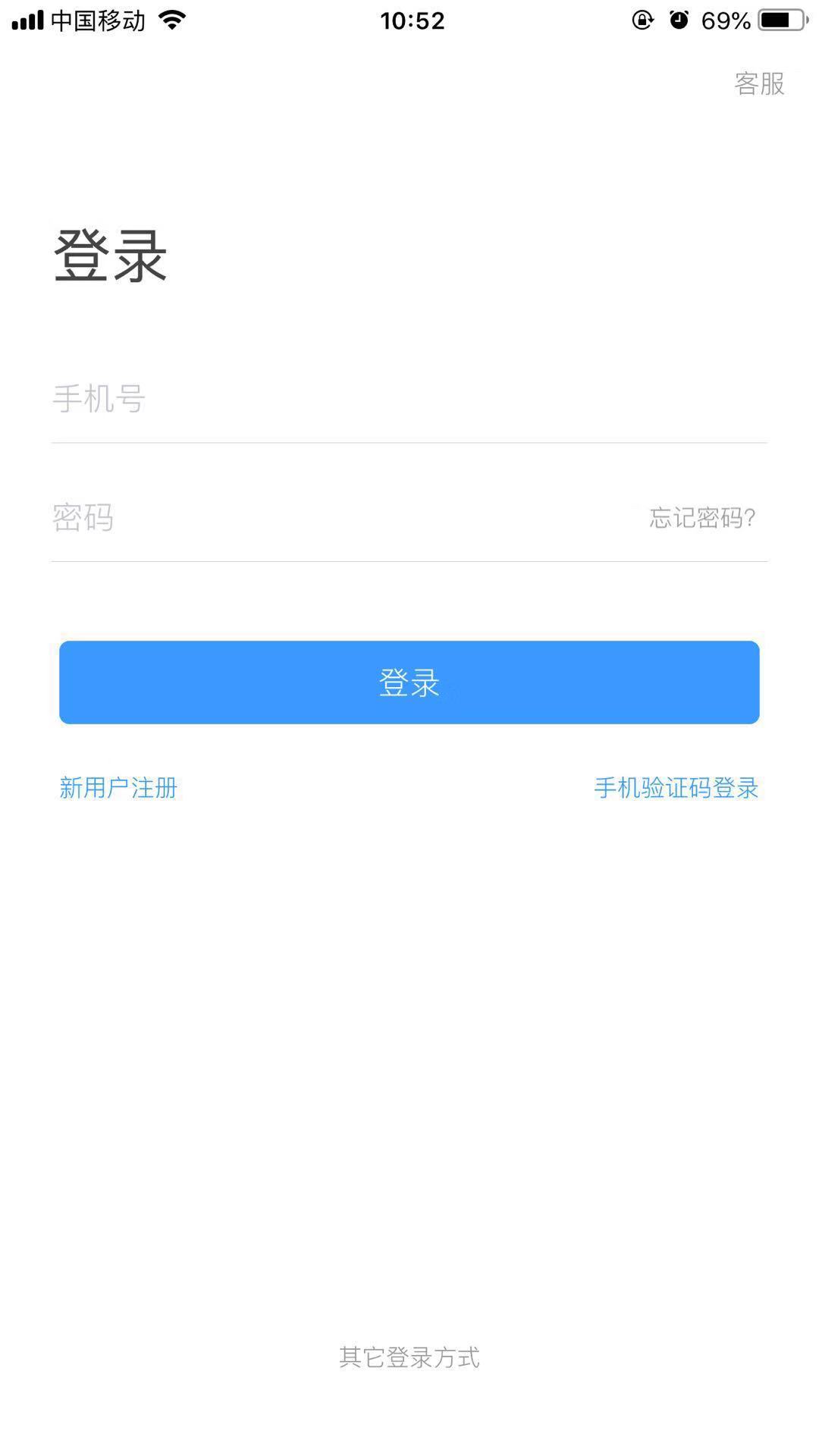 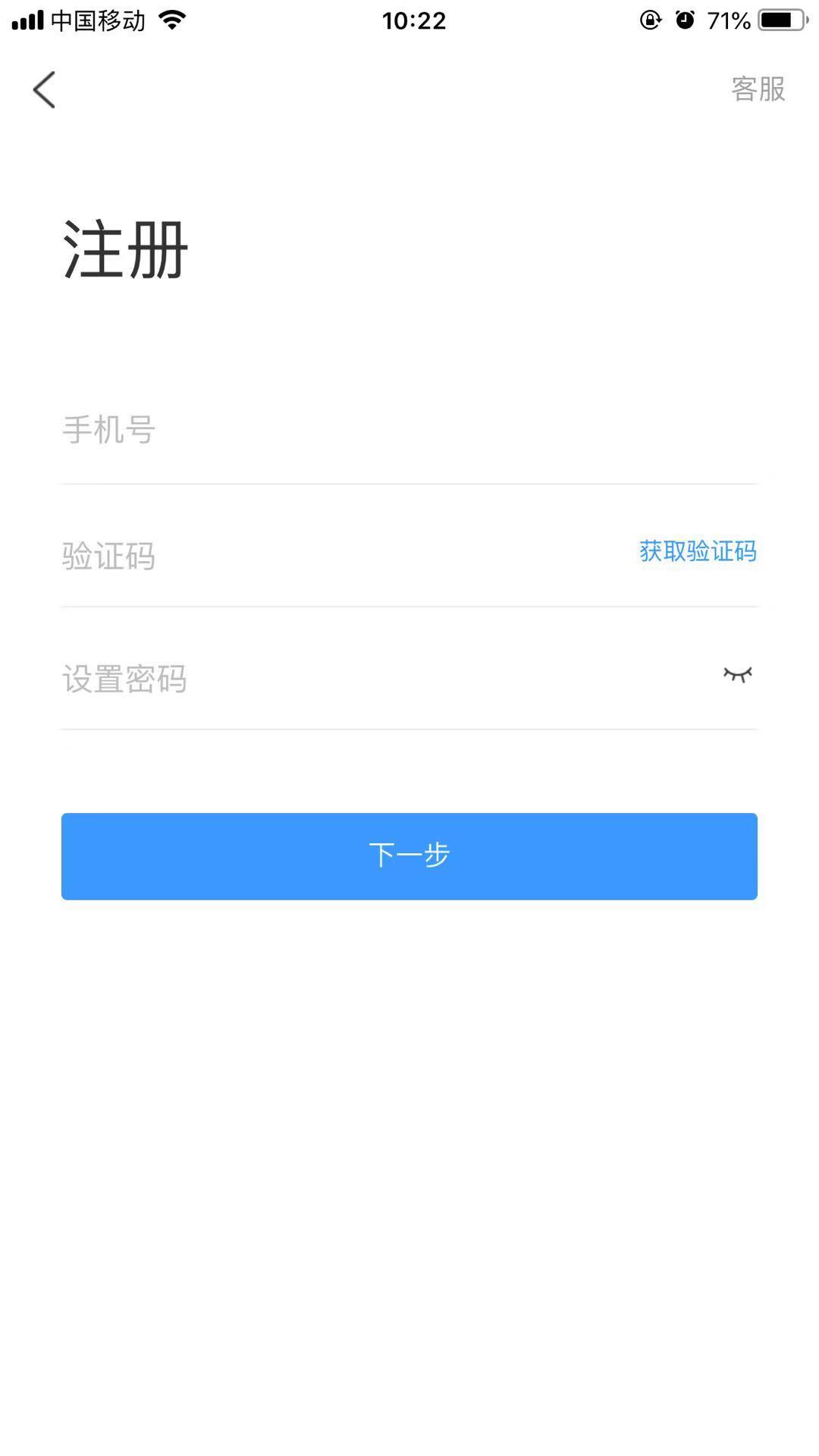 进入登录界面
新用户注册
1.输入手机号

2.获取验证码

3.设置密码
2、登录学习通
完善个人信息
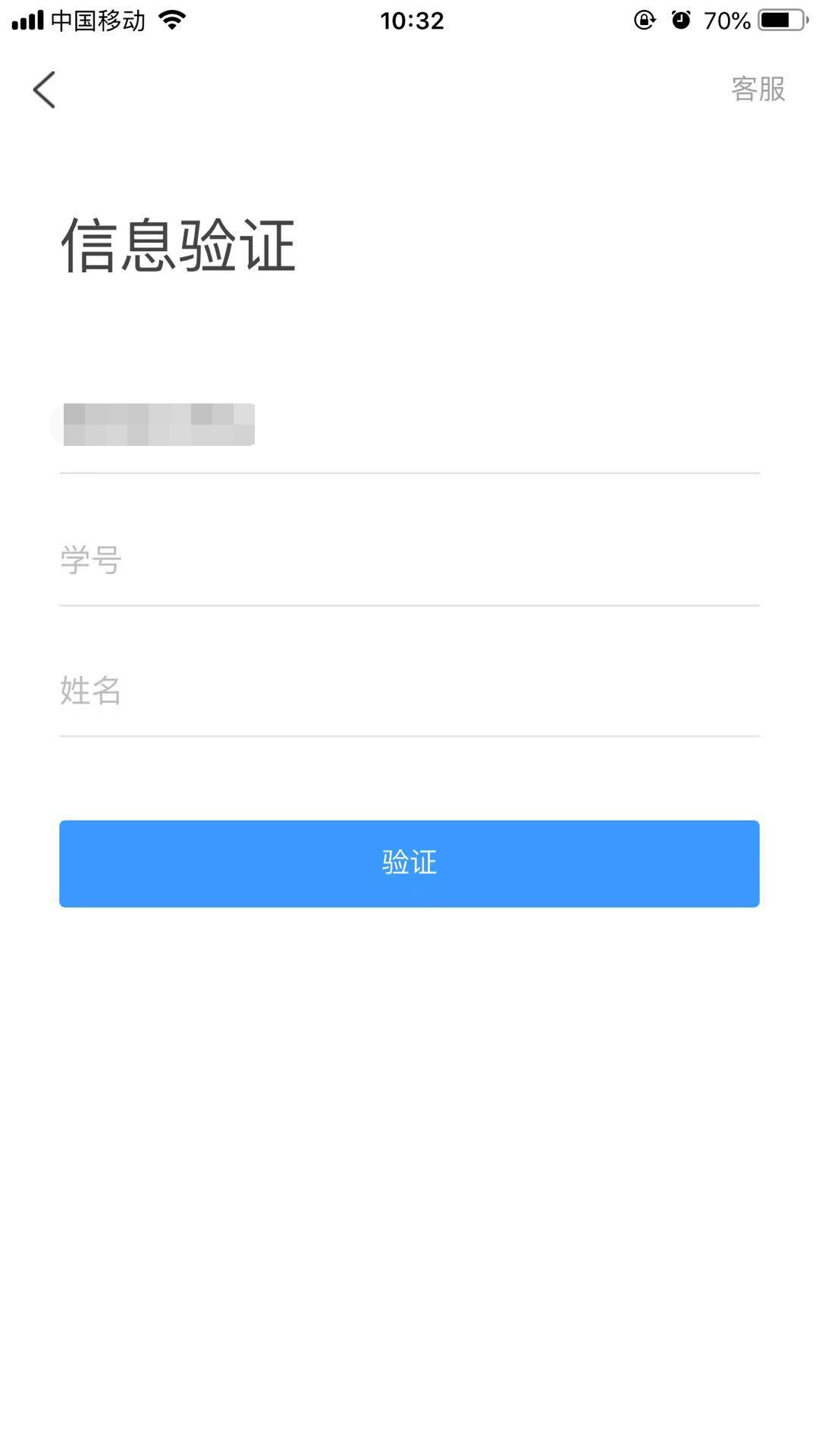 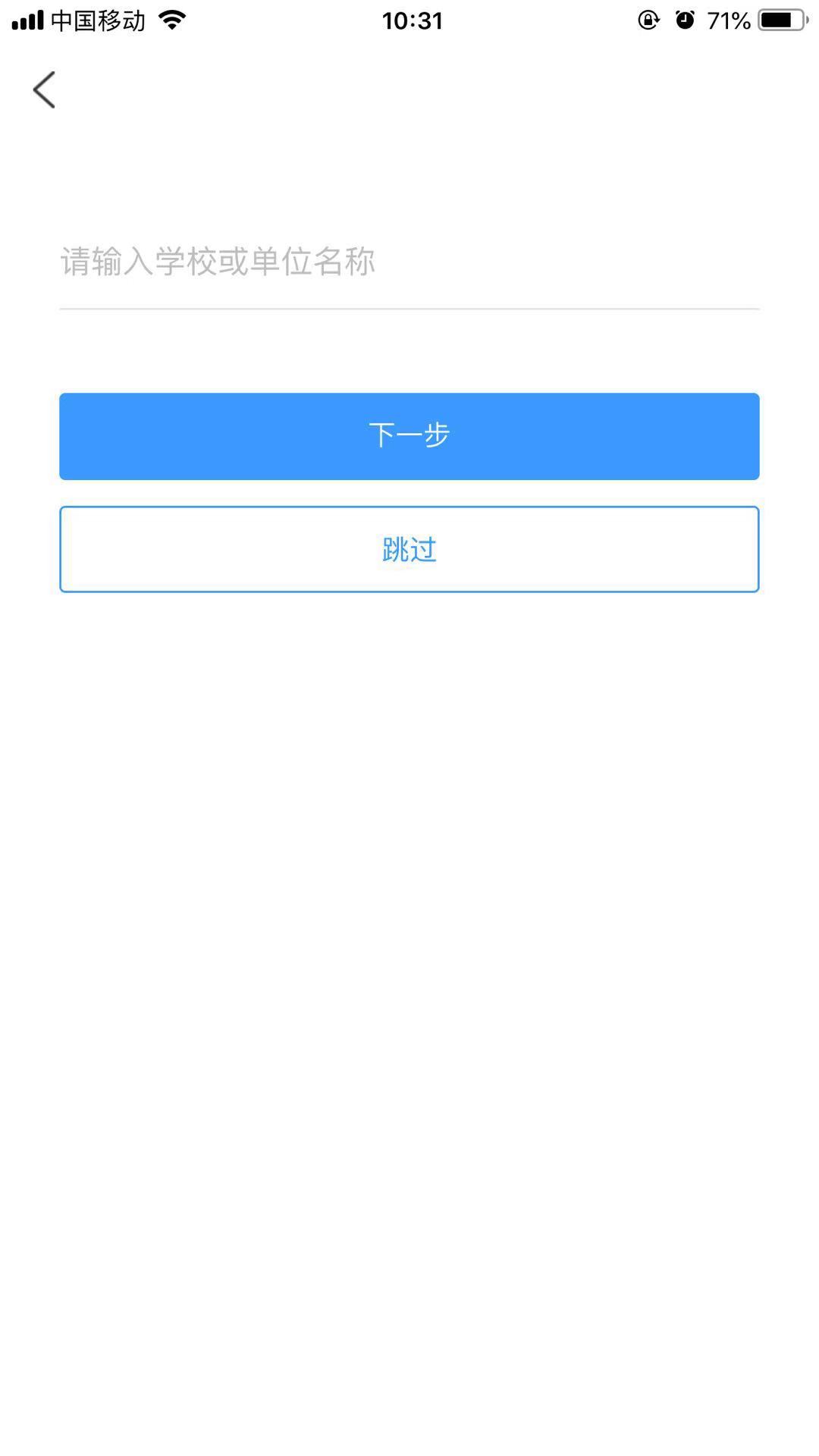 输入学校全称
进行信息验证
学校全称

学号

姓名
2、登录学习通
注意核对个人信息
登陆成功之后，点击最下面的“我”,再点击头像进入账号管理模块，核对个人信息。
学号/工号信息不正确,点击单位设置添加单位，填写学校名称及学号，点击“确定”。
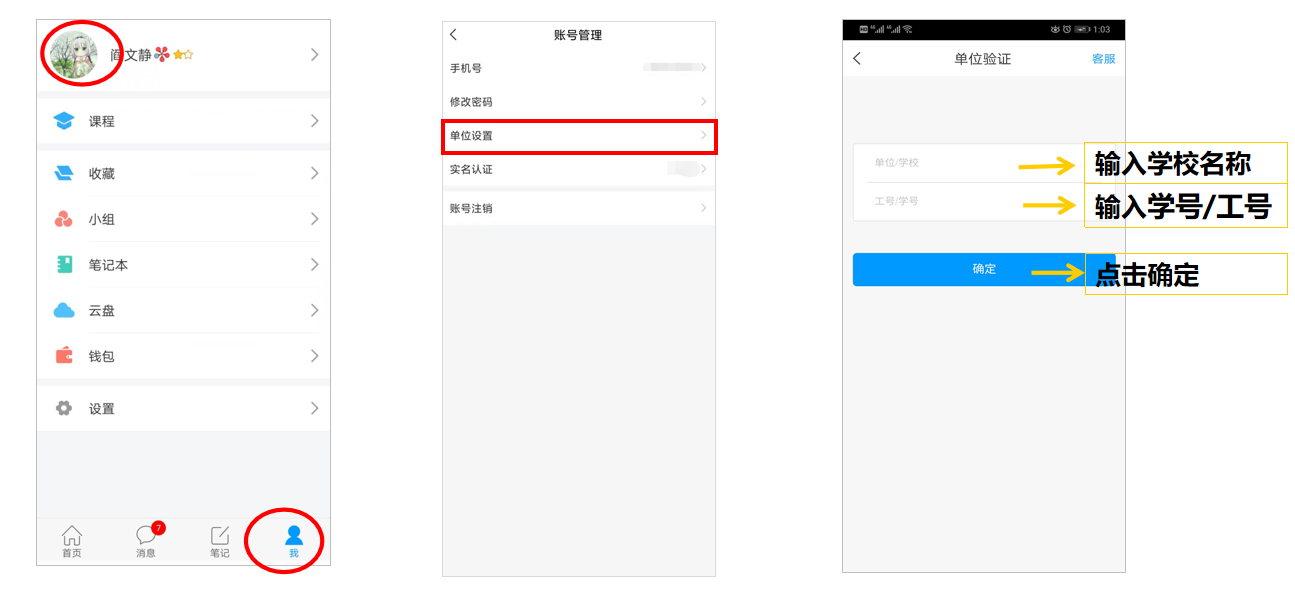 3、课程学习
登录后，有两种入口均可进入课程列表。
方法一：首页——我的课程；      方法二：我——课程。
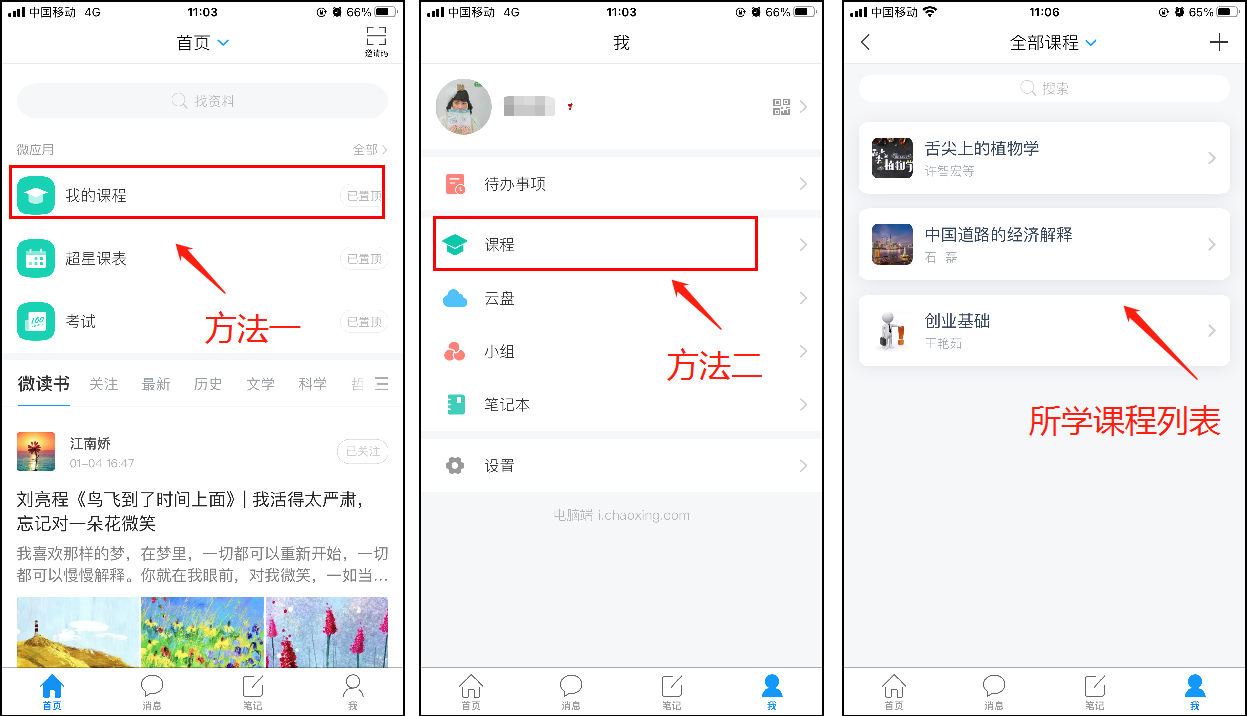 3、课程学习
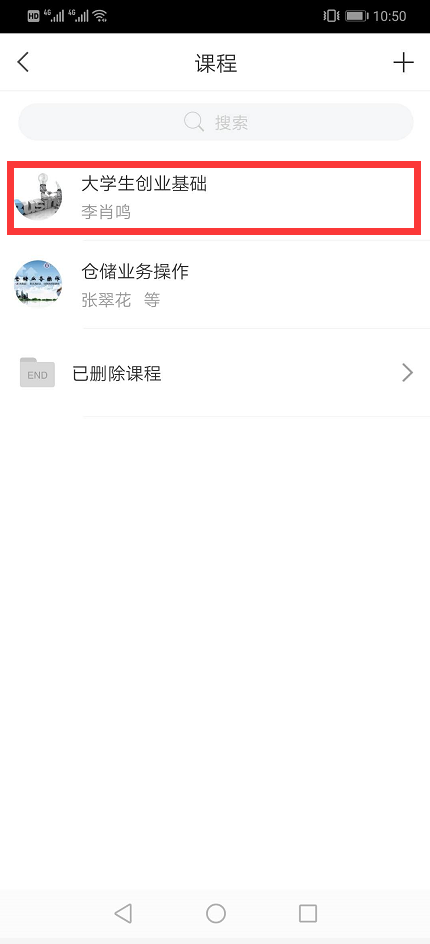 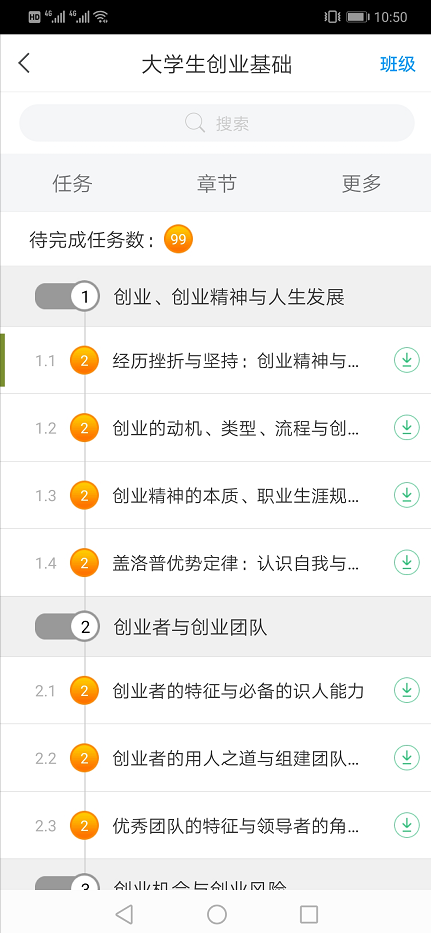 课程界面
点击课程封面
即可进入课程学习界面
可以看到课程内页有三个版块
点击确定
3、课程学习
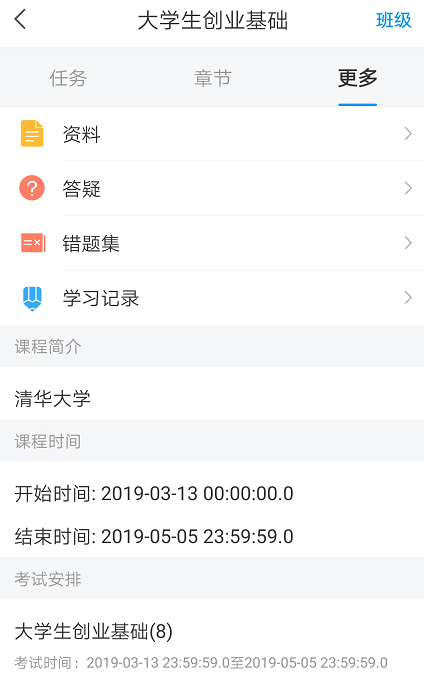 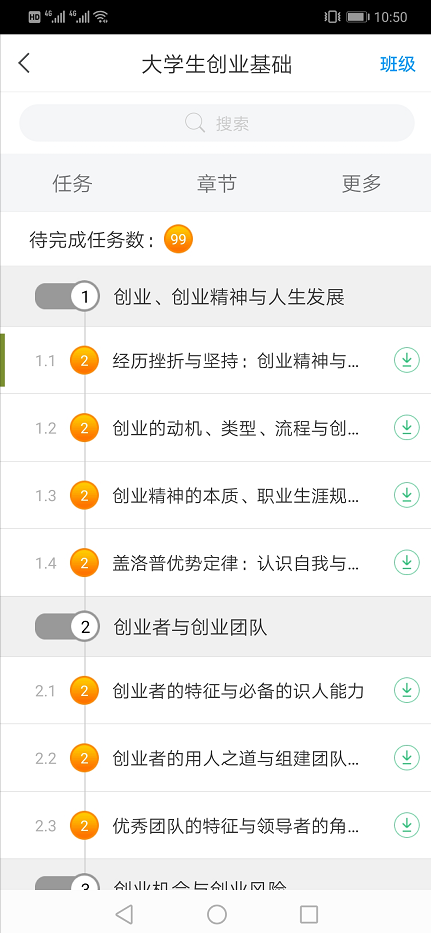 更多
查看课程时间
考试安排
考核标准
当前得分
点击确定
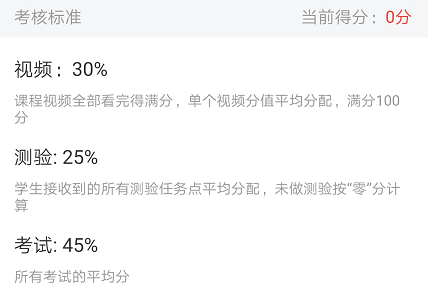 3、课程学习
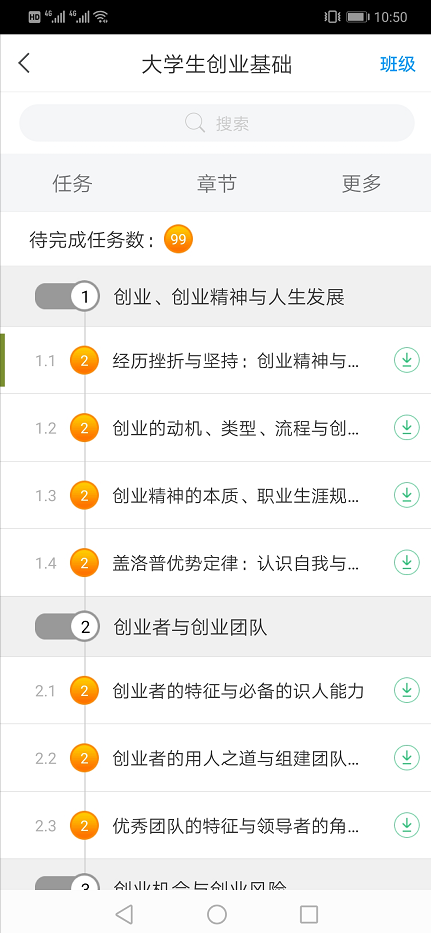 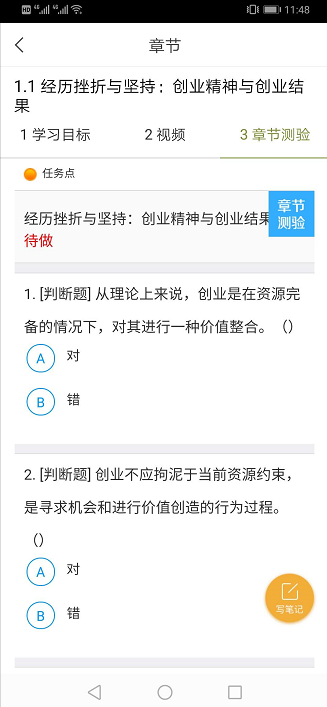 章节
必须完成的任务点
3、课程学习
视频
如果视频无法打开，可转化成公网连接
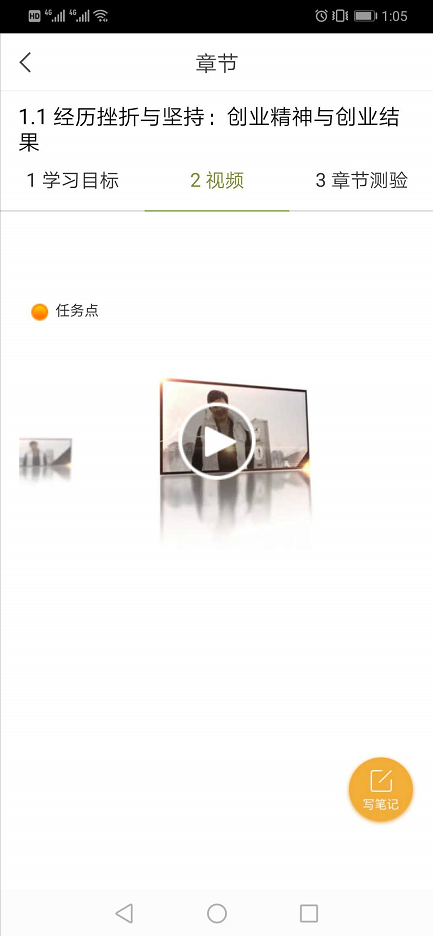 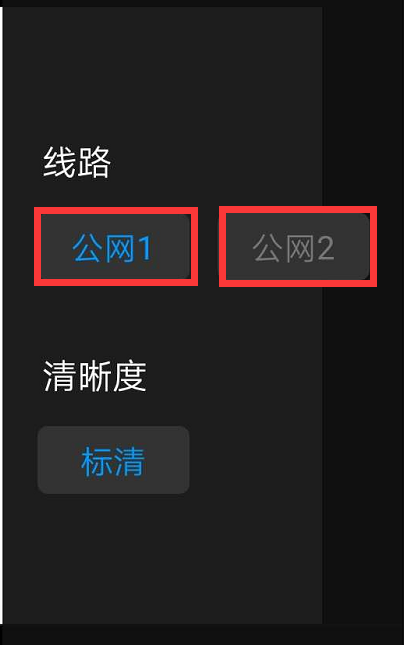 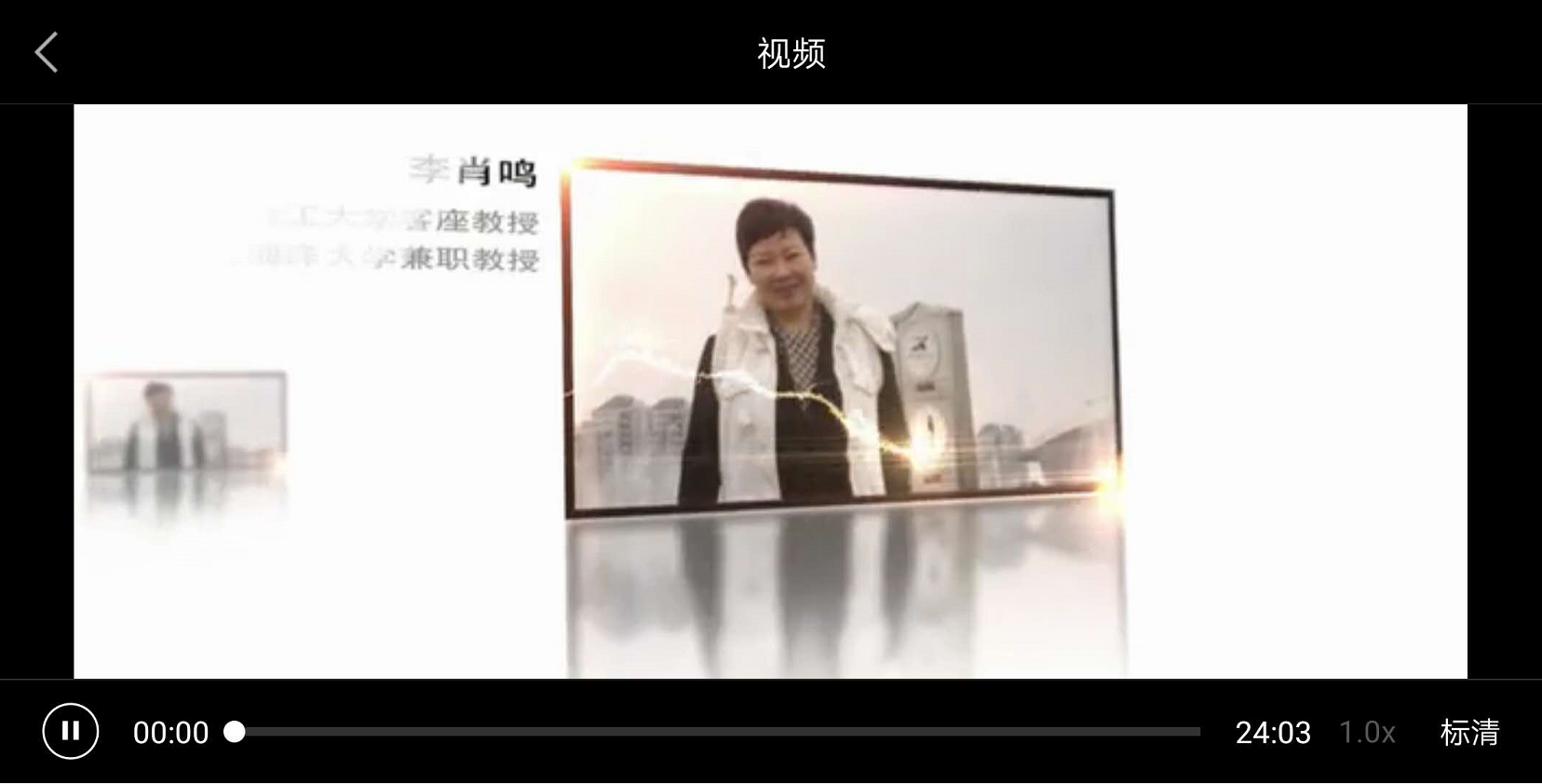 点击确定
3、课程学习
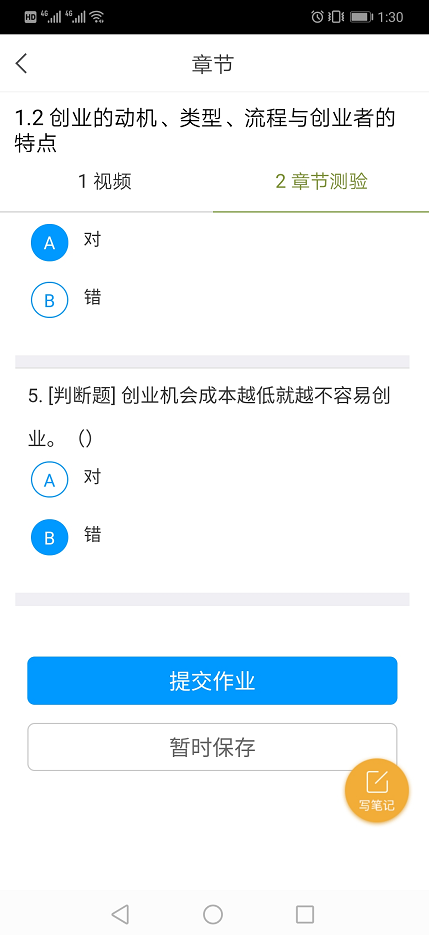 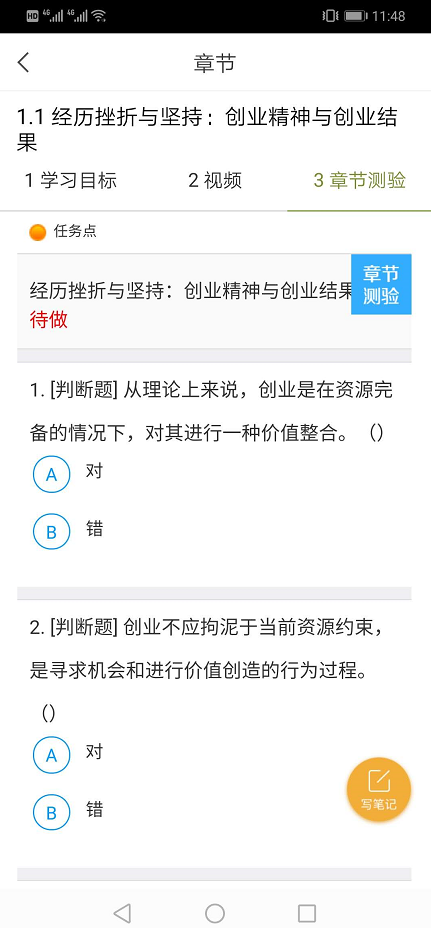 测验
开始答题--提交作业
3、课程学习
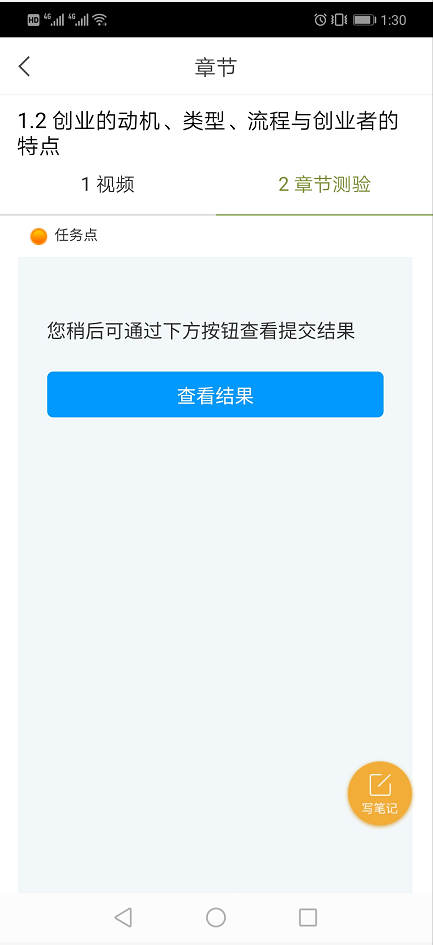 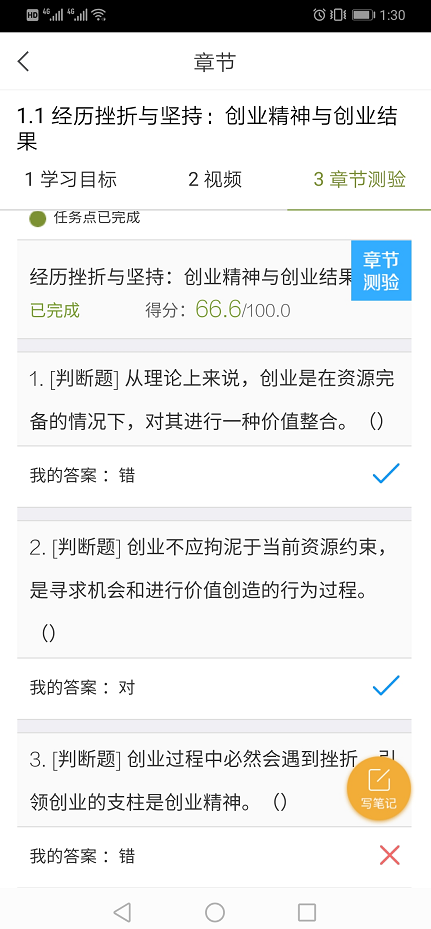 测验
查看结果--具体情况
3、课程学习
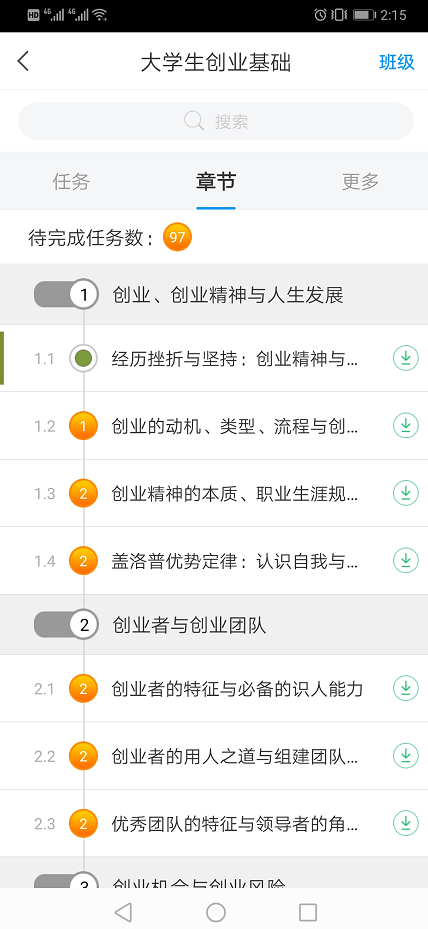 章节任务点
任务点已完成
3、课程学习
考试
需符合考试时间及考试条件方能才加考试
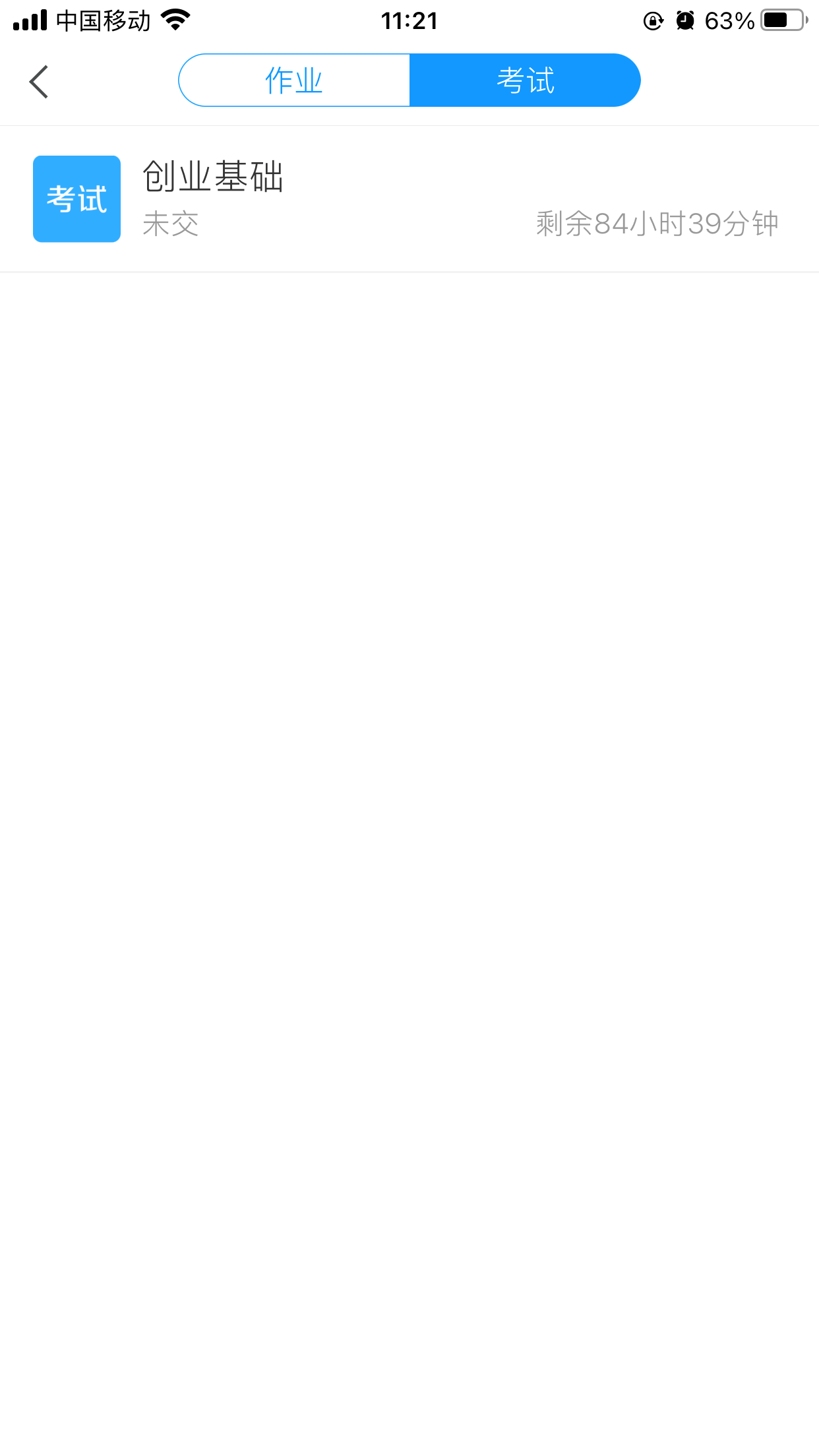 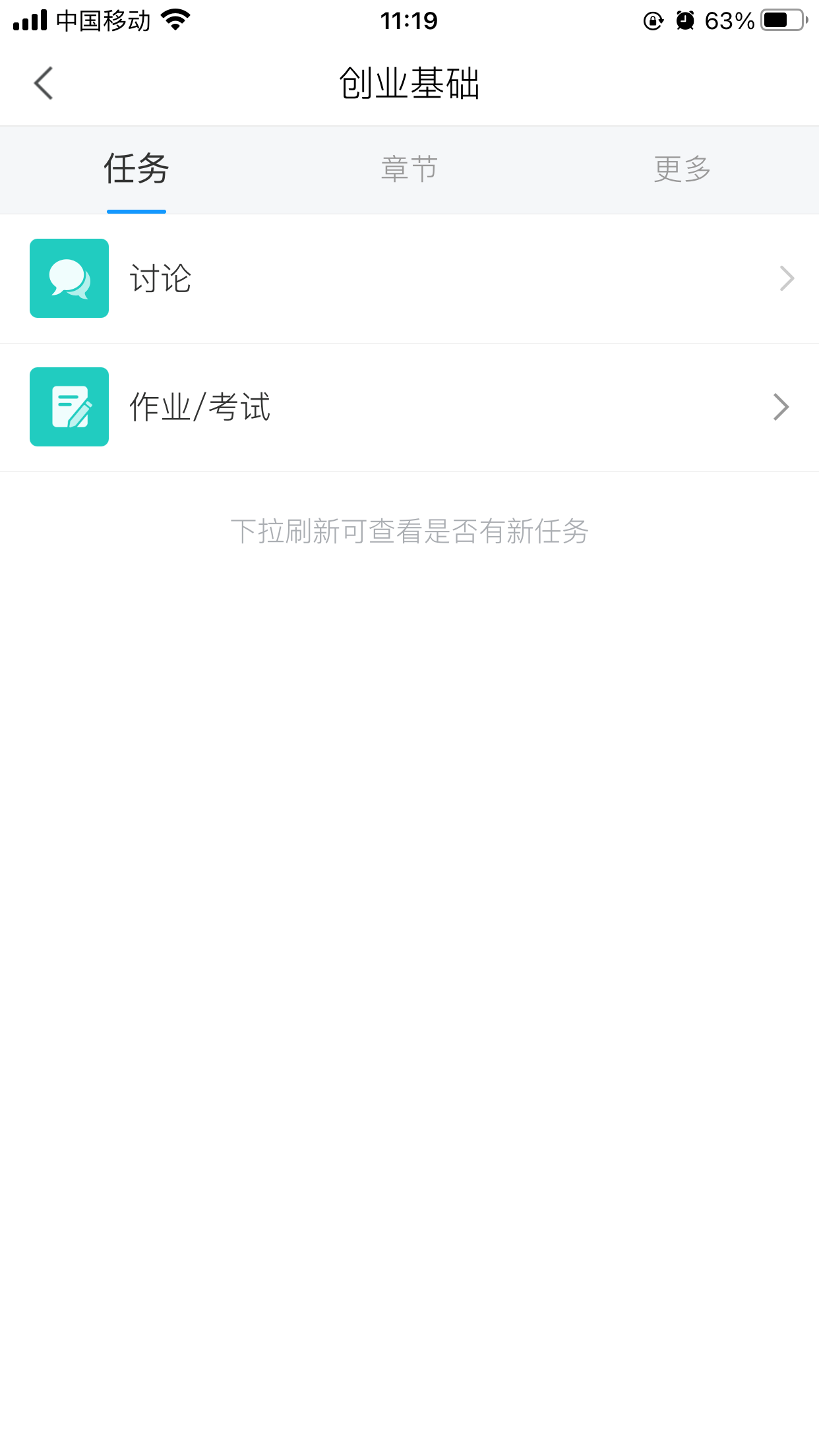 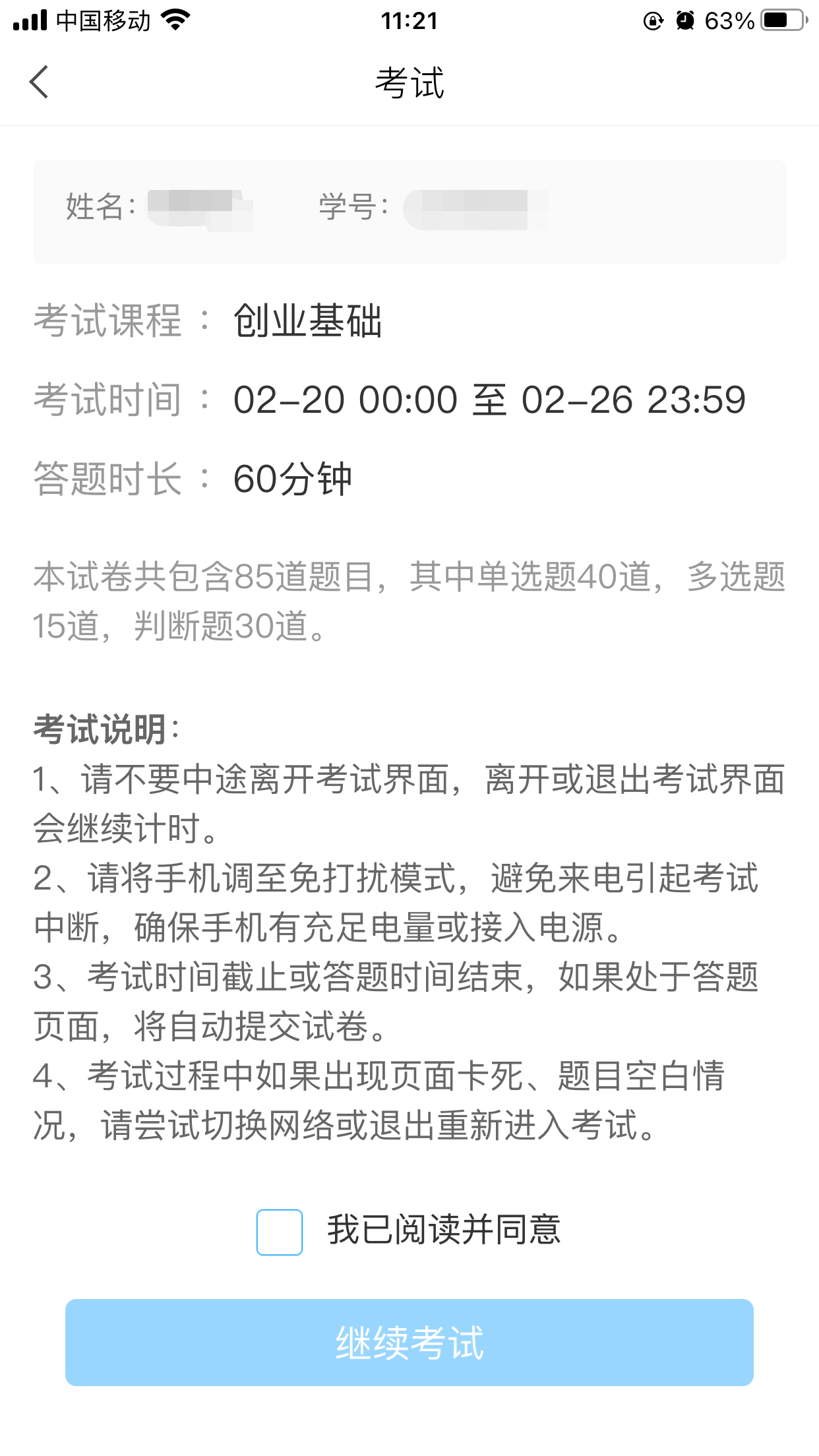 4、问题答疑
在线客服
如果同学们在学习过程中遇到视频加载失败、任务点无法解锁等问题，可以在“我的”“设置”“帮助中心”，联系在线客服进行解决。
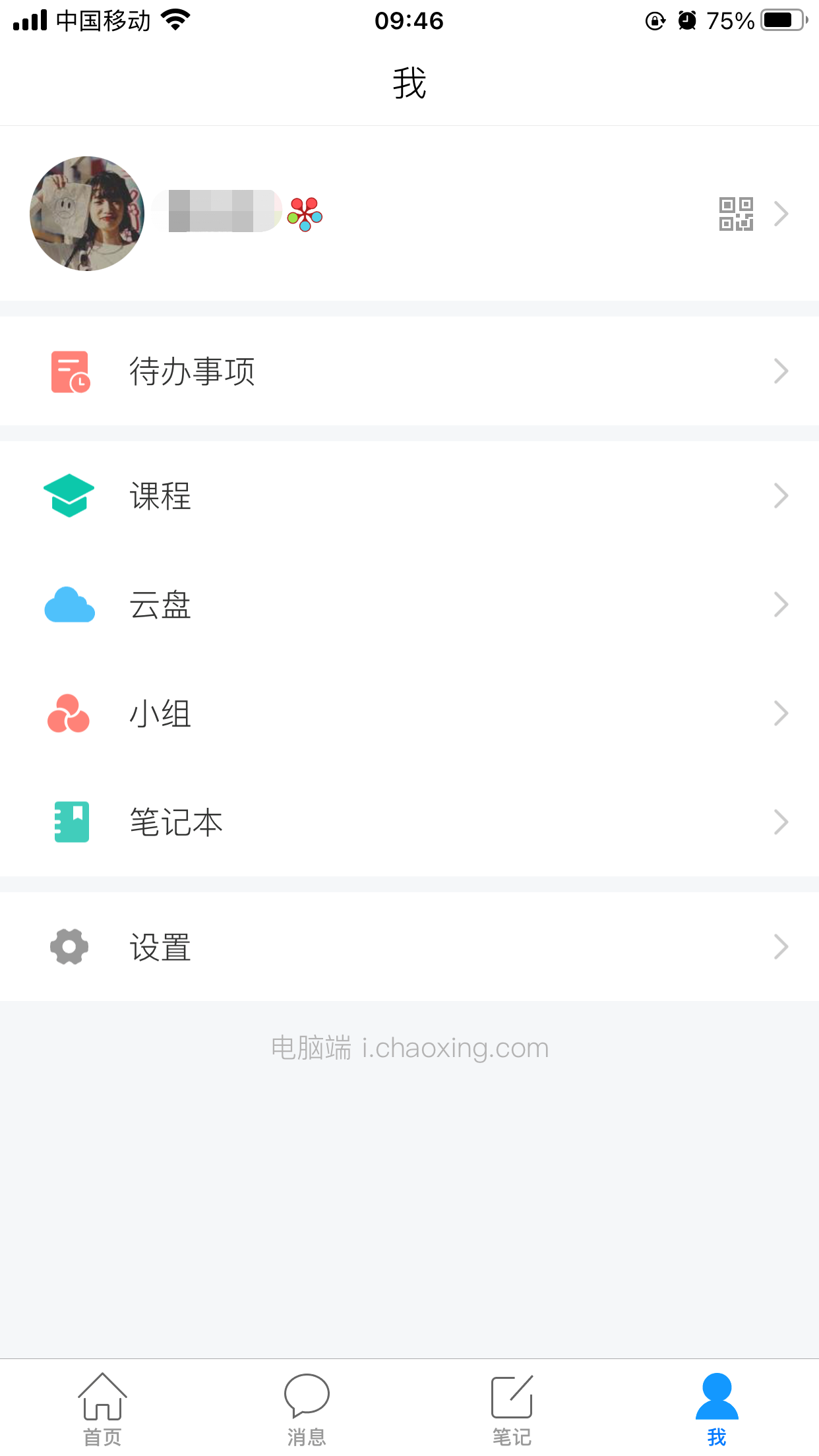 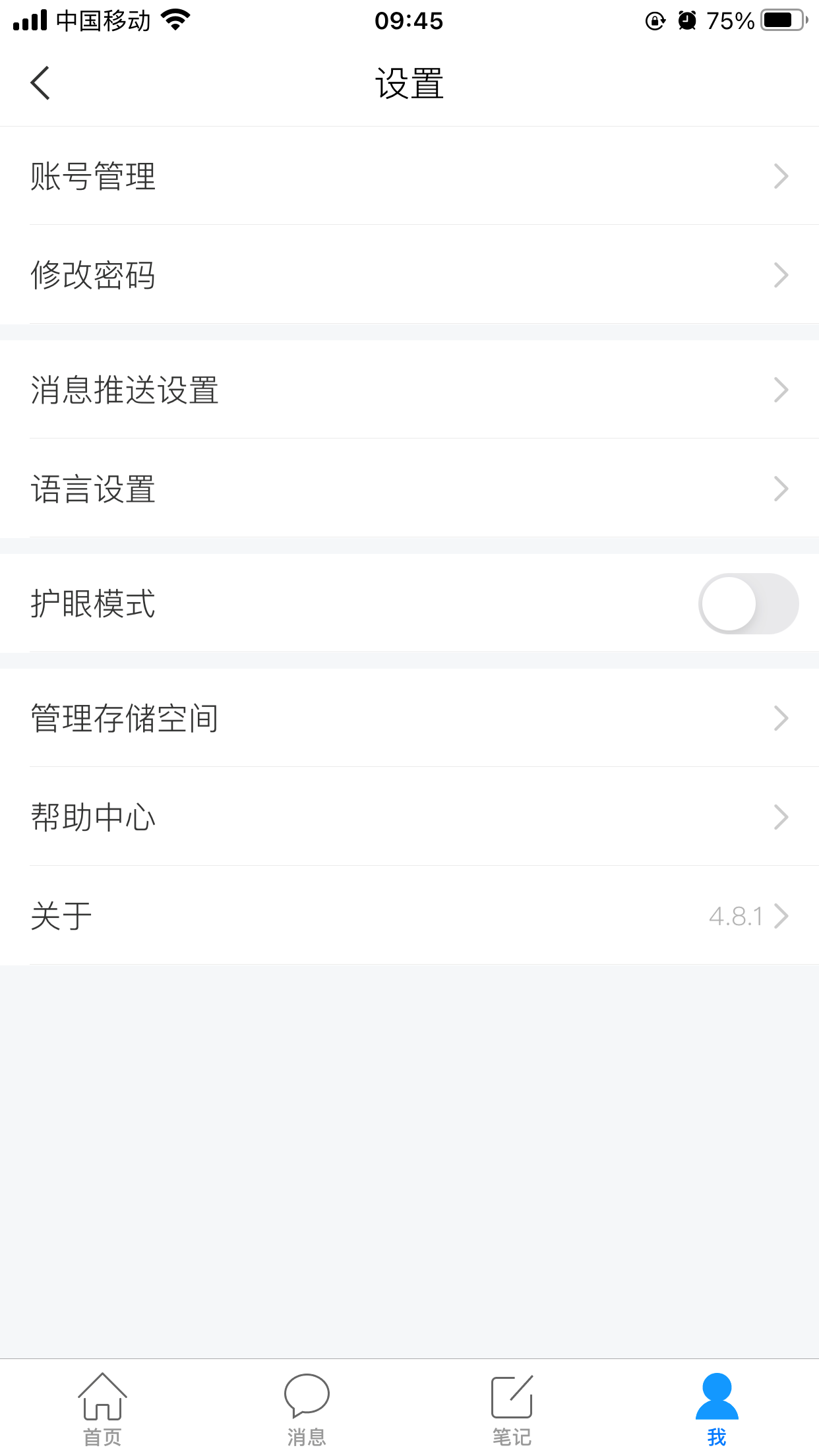 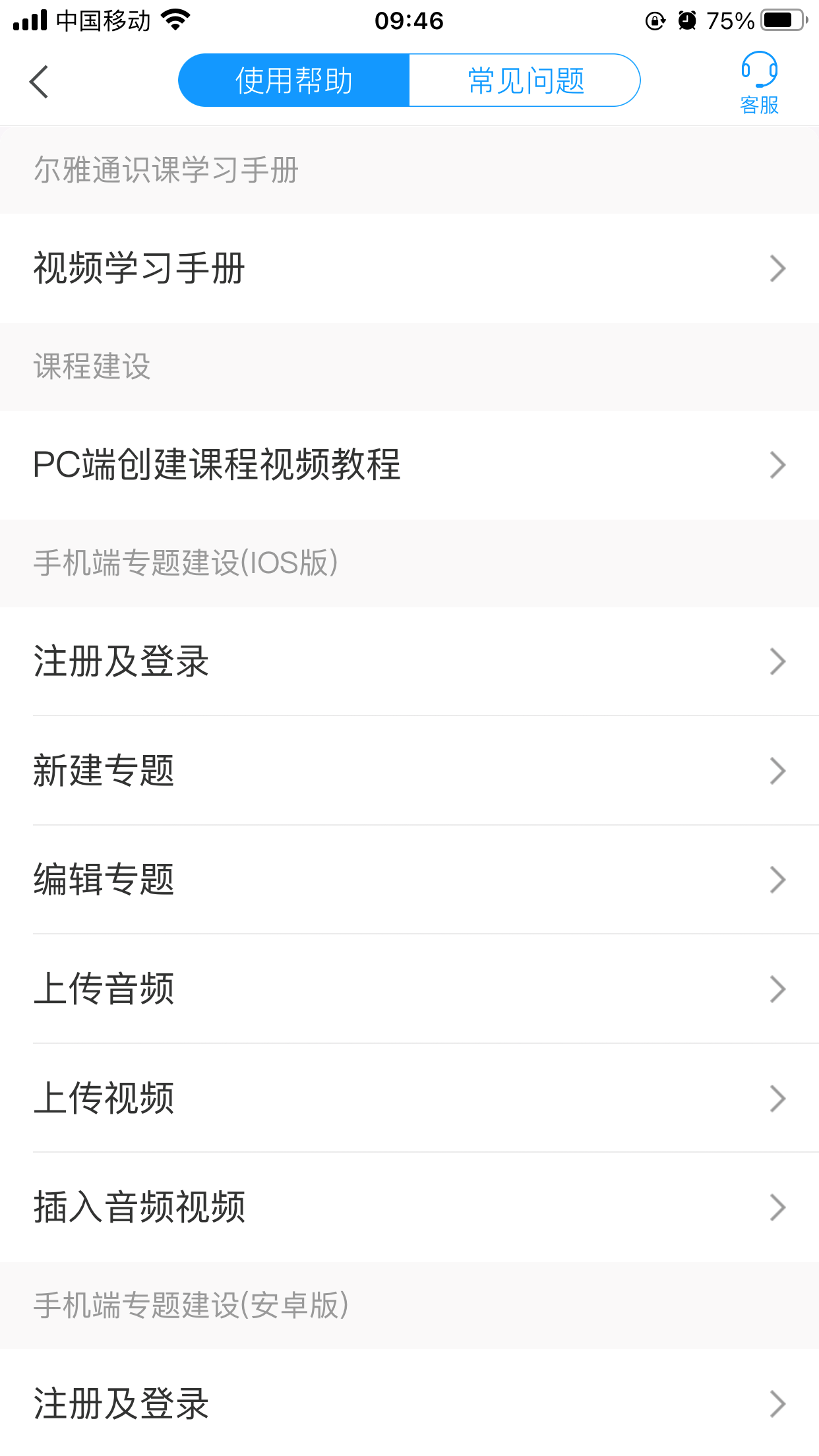